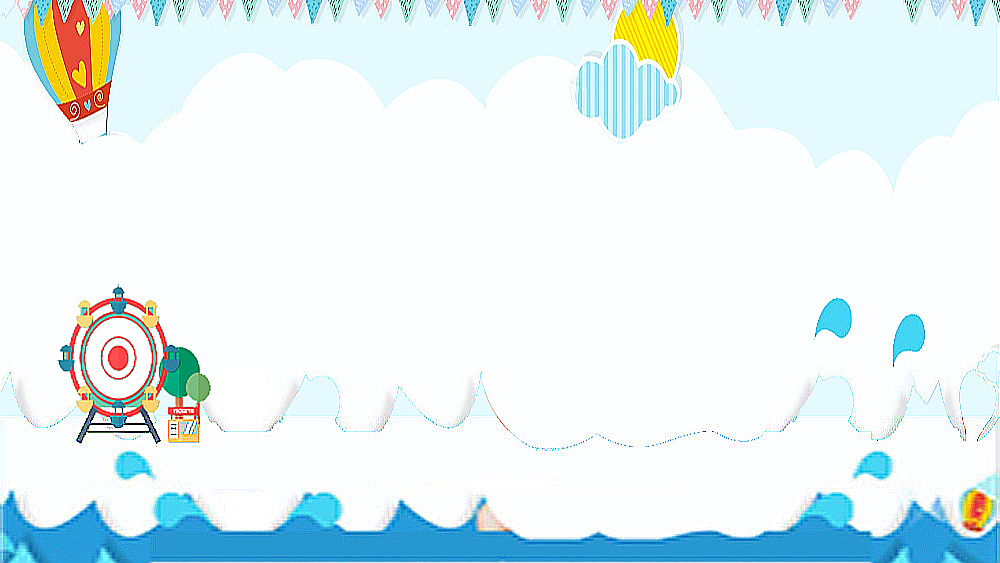 ỦY BAN NHÂN DÂN QUẬN 8
TRƯỜNG TIỂU HỌC NGUYỄN TRUNG NGẠN
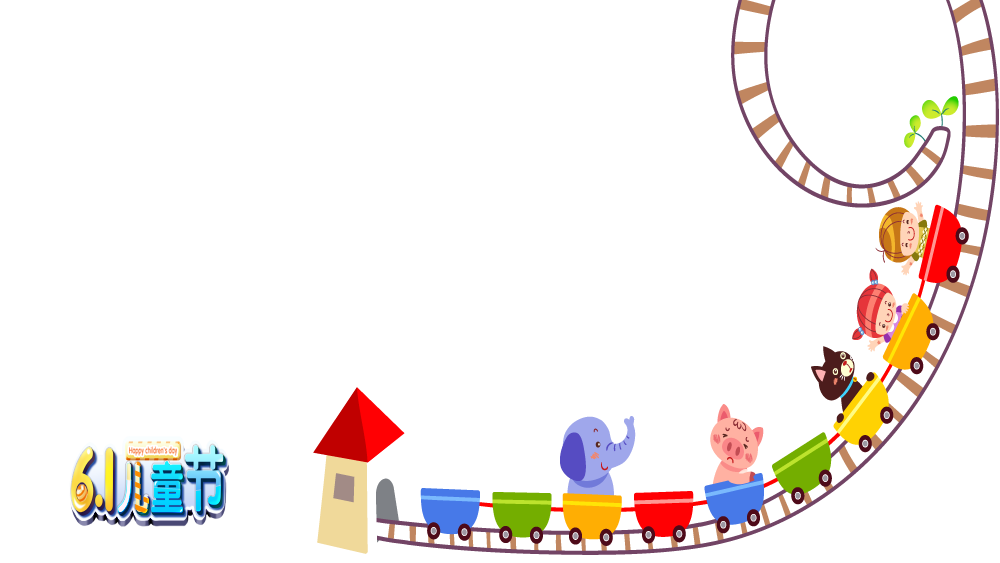 Chào mừng các con 
đến với tiết học
MÔN TOÁN
Khởi động
Thử tài toán học
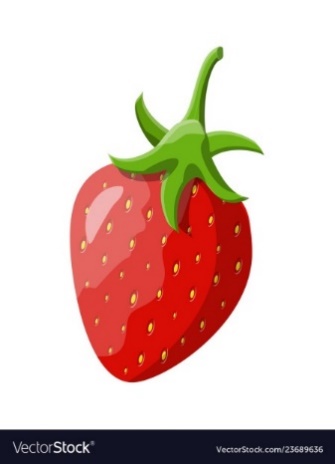 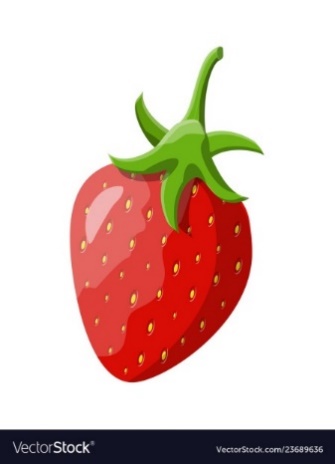 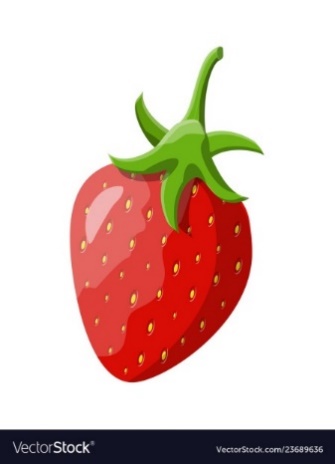 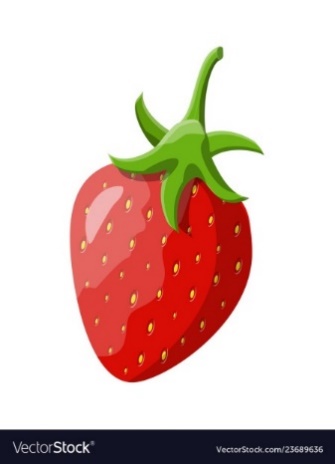 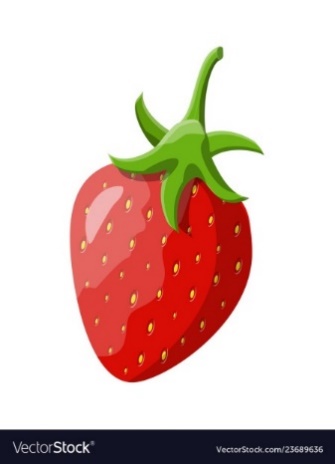 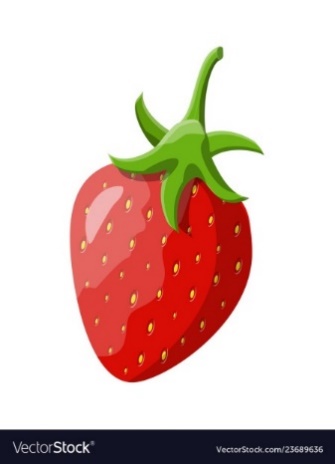 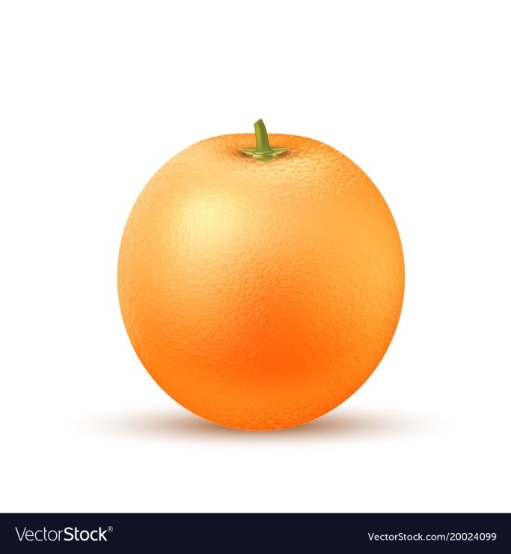 +
+
=
=
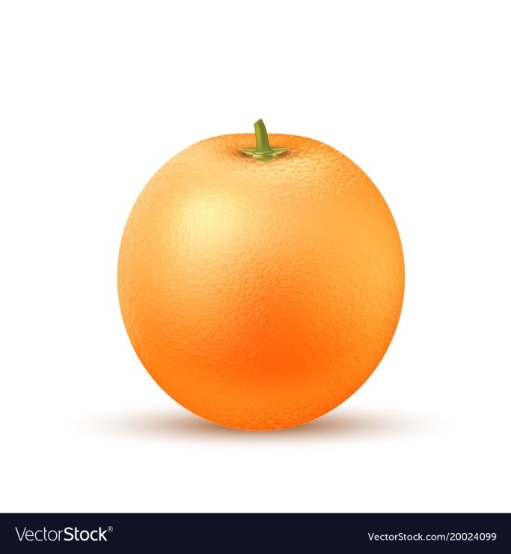 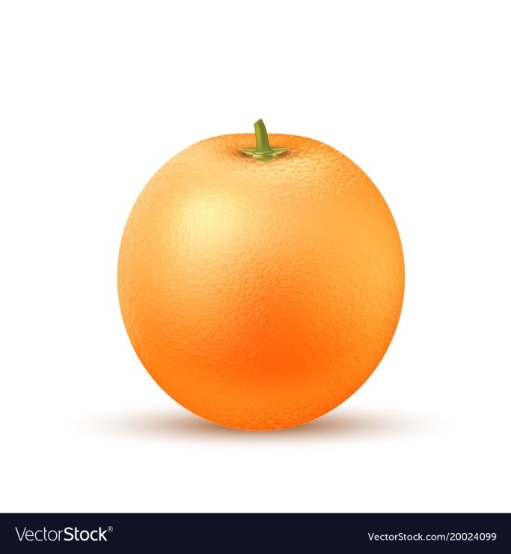 ?
Lớp 1 của em
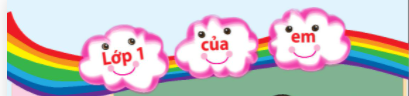 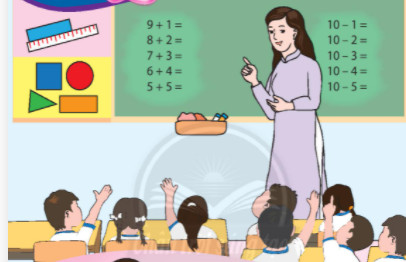 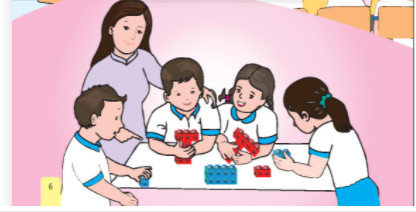 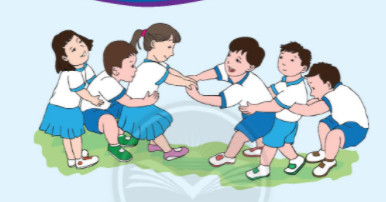 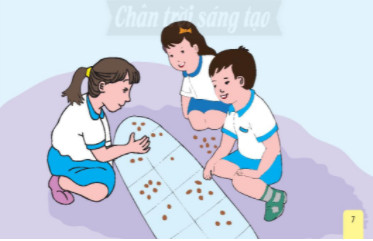 Đồ dùng 
học Toán
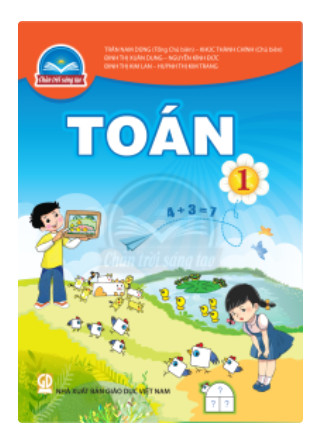 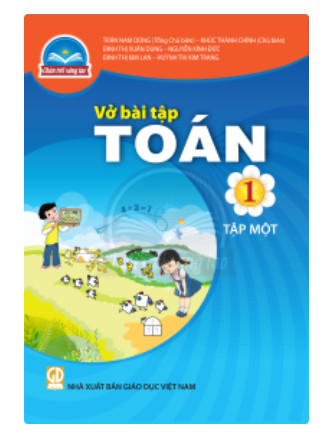 Sách Toán 1
VBT Toán 1
[Speaker Notes: 1. Giới thiệu cuốn sách Toán, VBT Toán, bộ đồ dùng học toán và một số sách tham khảo]
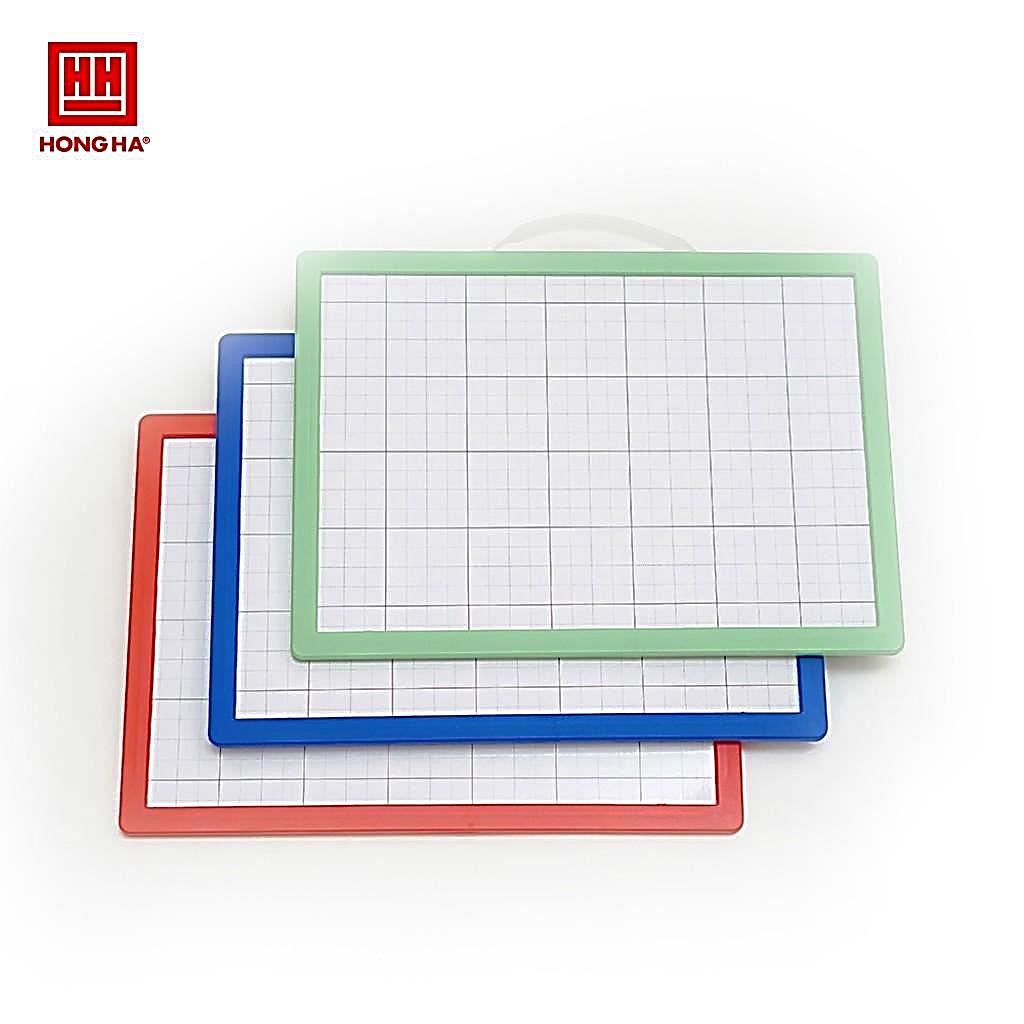 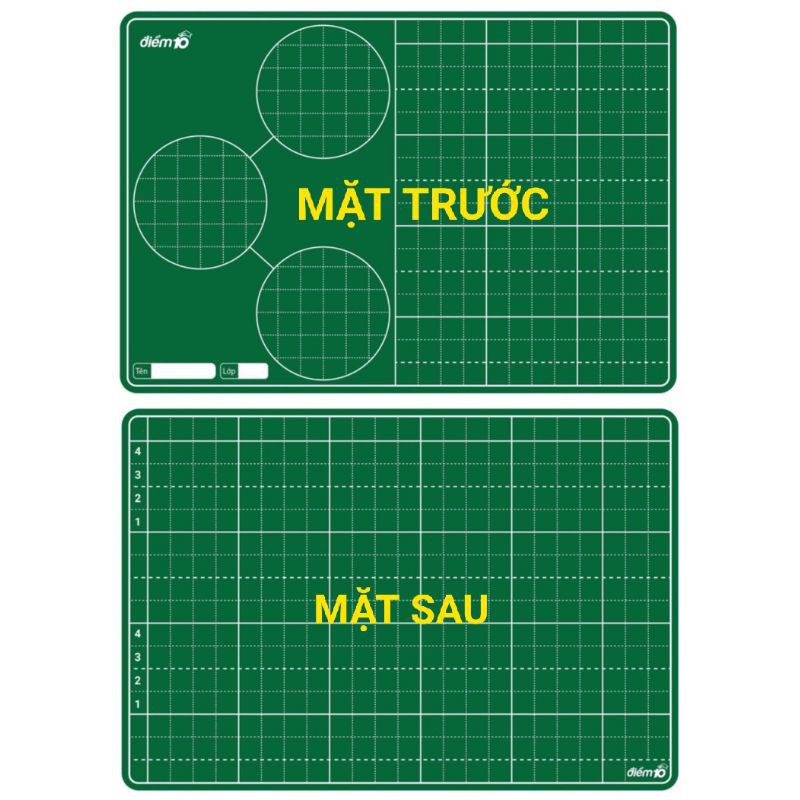 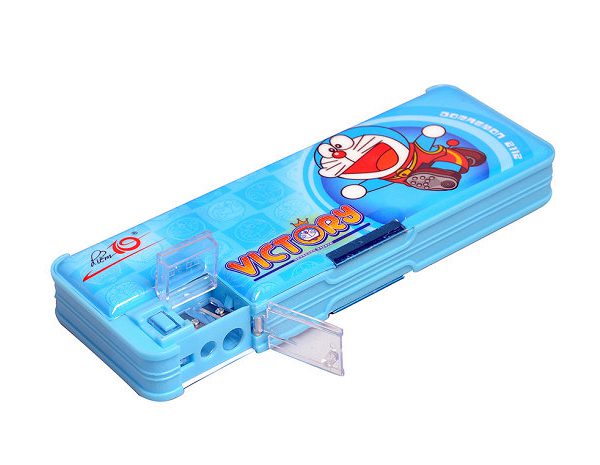 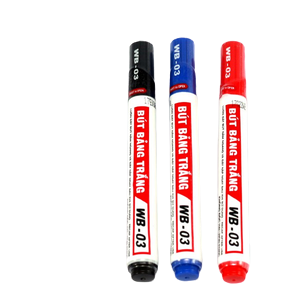 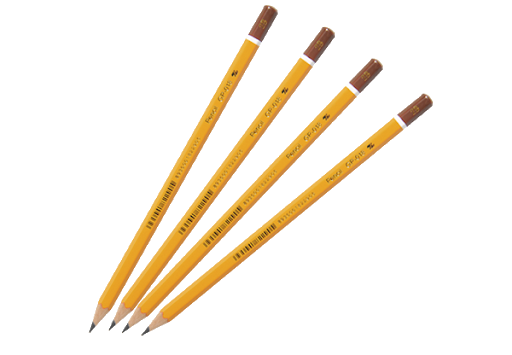 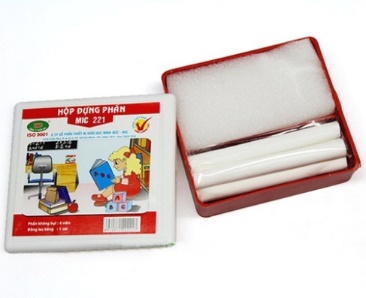 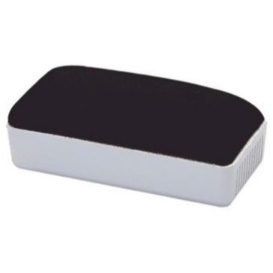 Cùng khám phá sách Toán 1
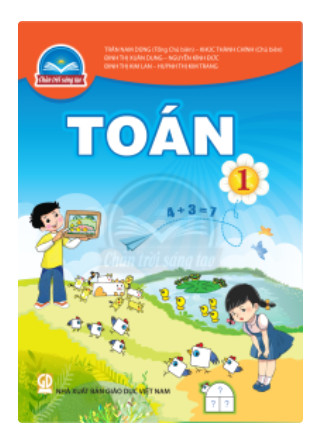 Mặt trước
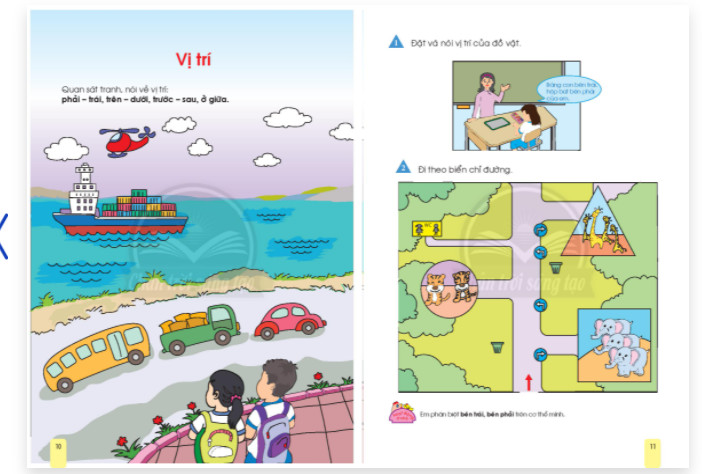 Nội dung mỗi bài học nằm trên 2 trang sách.
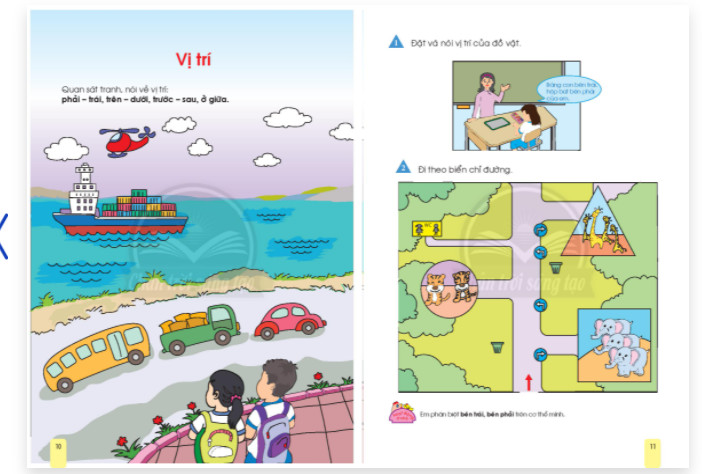 Trang
Trang
Tạm biệt các bạn!
Tạm biệt các bạn!
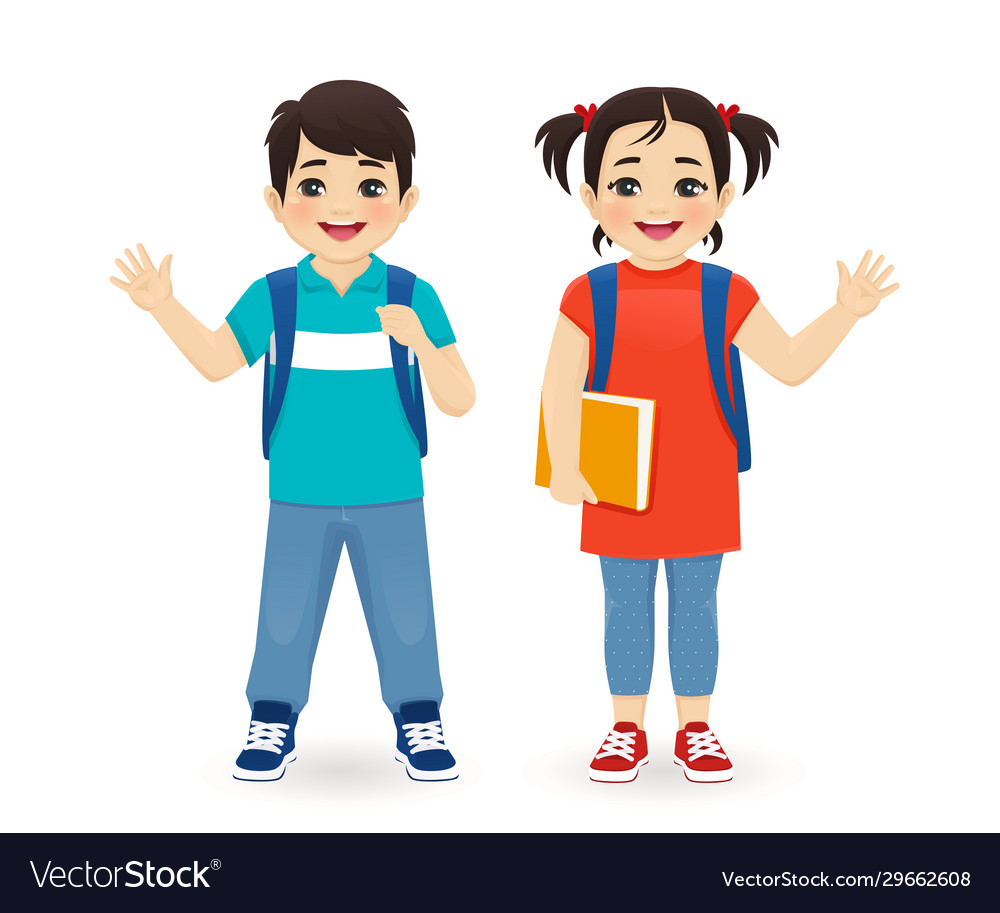 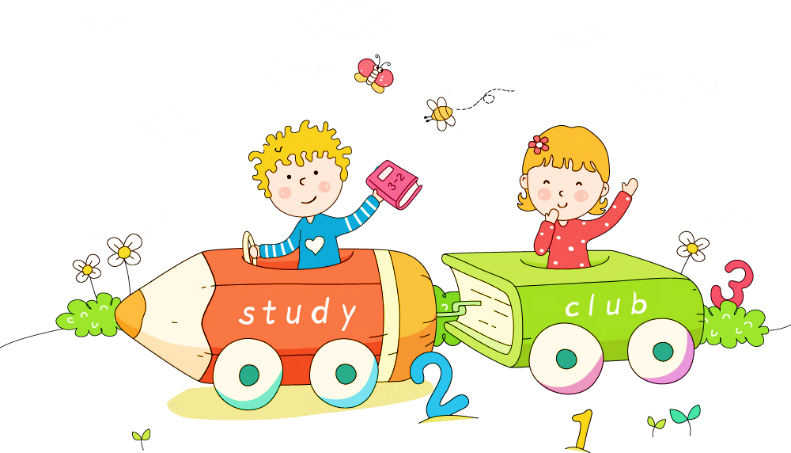 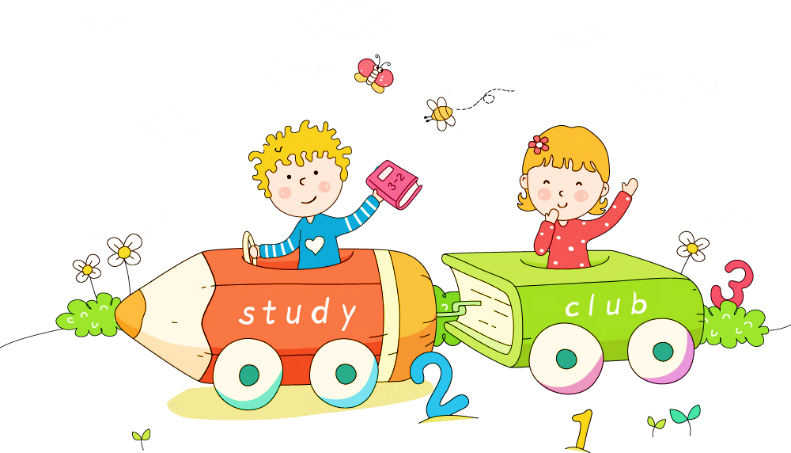